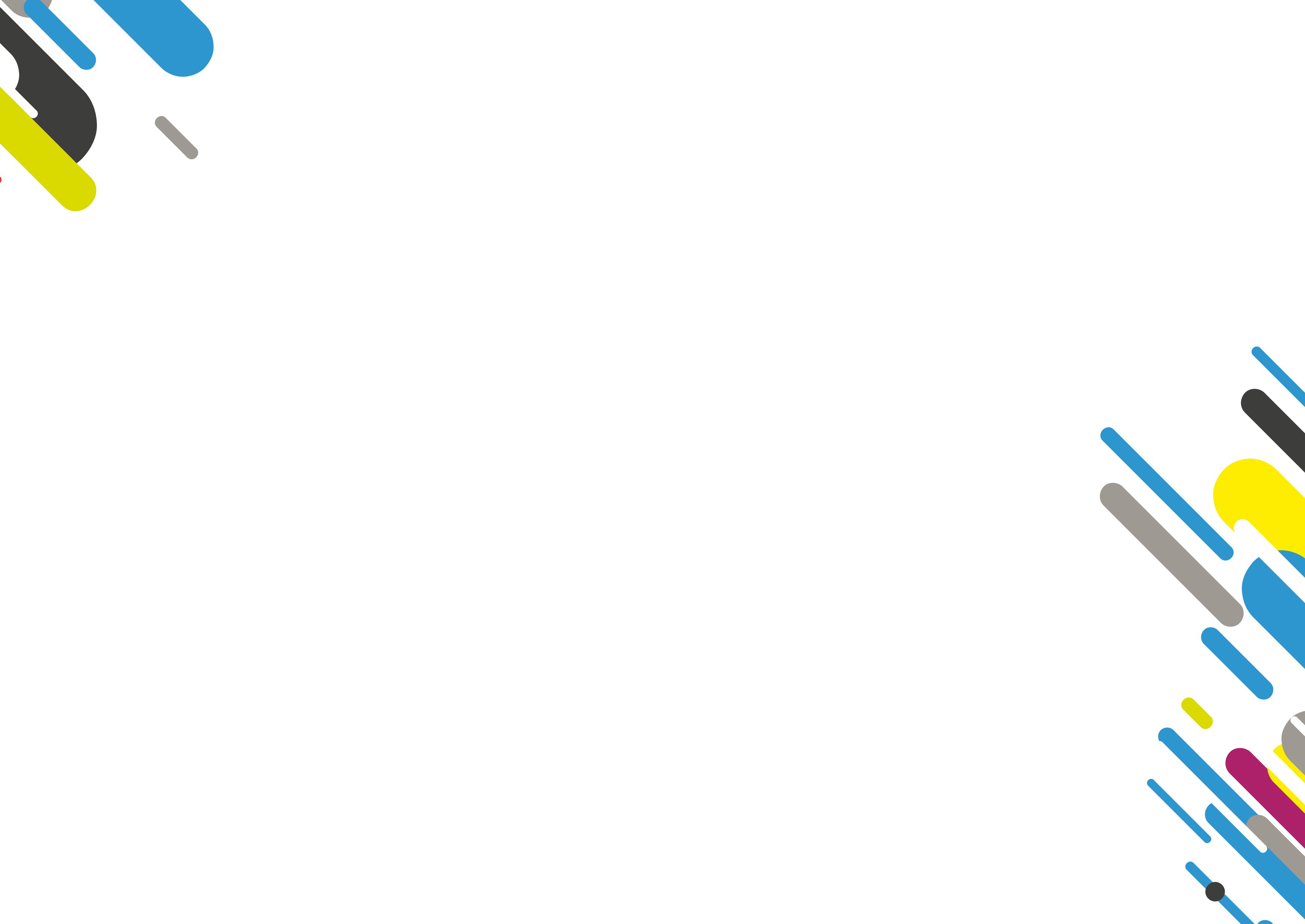 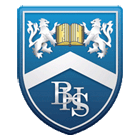 LUNCH TARIFF
Main Meal 					£1.85
Pasta                                                        £1.00
Pasta & Sauce                                         £1.70
Extra Cheese 		                      £0.30
Curry Pot                                                  £1.70
Garlic Bread / Naan Bread                    £0.30
Pizza                                             £1.60 / £1.70
Jacket Potato & 1 Filling                         £1.70
Jacket Potato & 2 Fillings                       £2.00
Chicken Wraps / Baguettes                   £1.70
Chicken Burger                                         £1.70
Panini                                         £1.60 to £1.70
Chip Cone                                                  £1.20
Chips & Beans / Gravy                            £1.50
Chicken Goujons & Chips (Cone)          £1.80                                               
Sauce Sachet                                             £0.10
Meal Deals                                      From £2.10                             
Sandwiches                               £1.00 to £1.70
Cold Pasta Pots                                         £1.05
Salad Box                                         From £1.50


Fruit / Fruit Bags                                     £0.40
Fruit Pots                                                 £0.65
Jelly                                                           £0.65
Home Bakes                                    From 0.65
Doughnuts                                               £0.65
Wrapped Cakes                                      £0.80


Water 330ml                                            £0.50
Water 500ml                                            £0.70
Flavoured Milk		 £0.75
OMJ Carton                                              £0.80
OMJ Can                                                   £0.90
Radnor                                                      £1.00
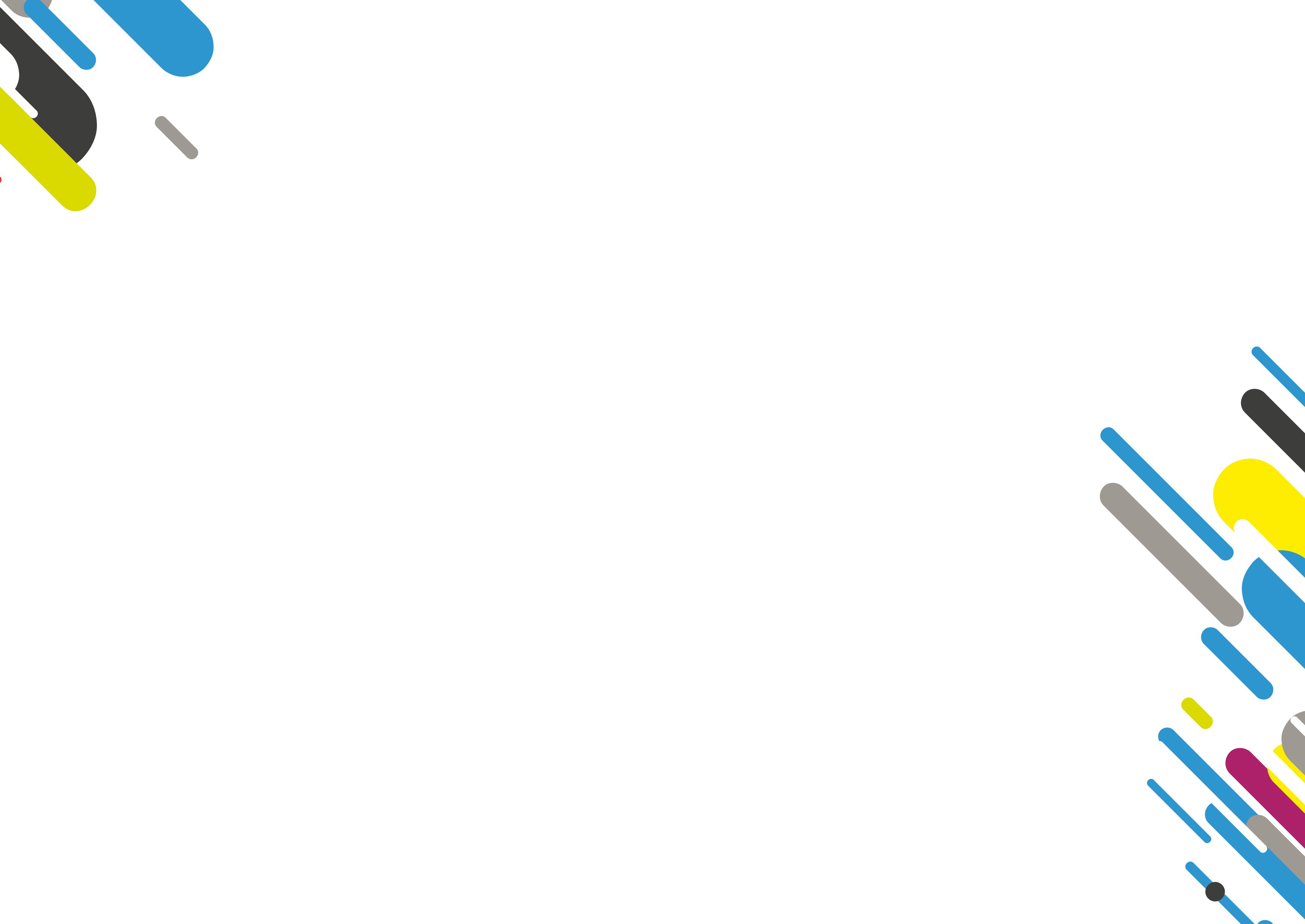 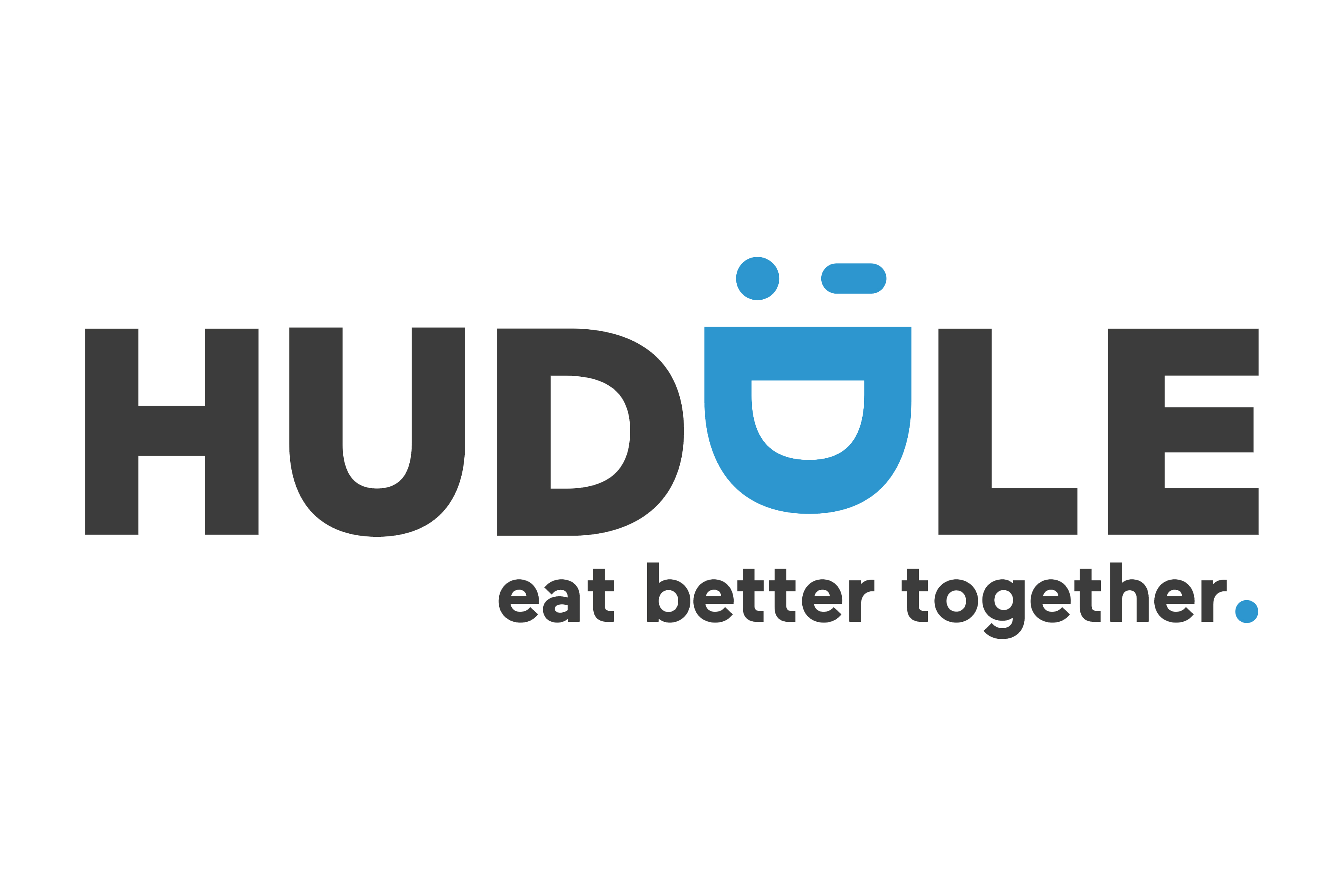 Please contact a catering Team Member for Allergen details
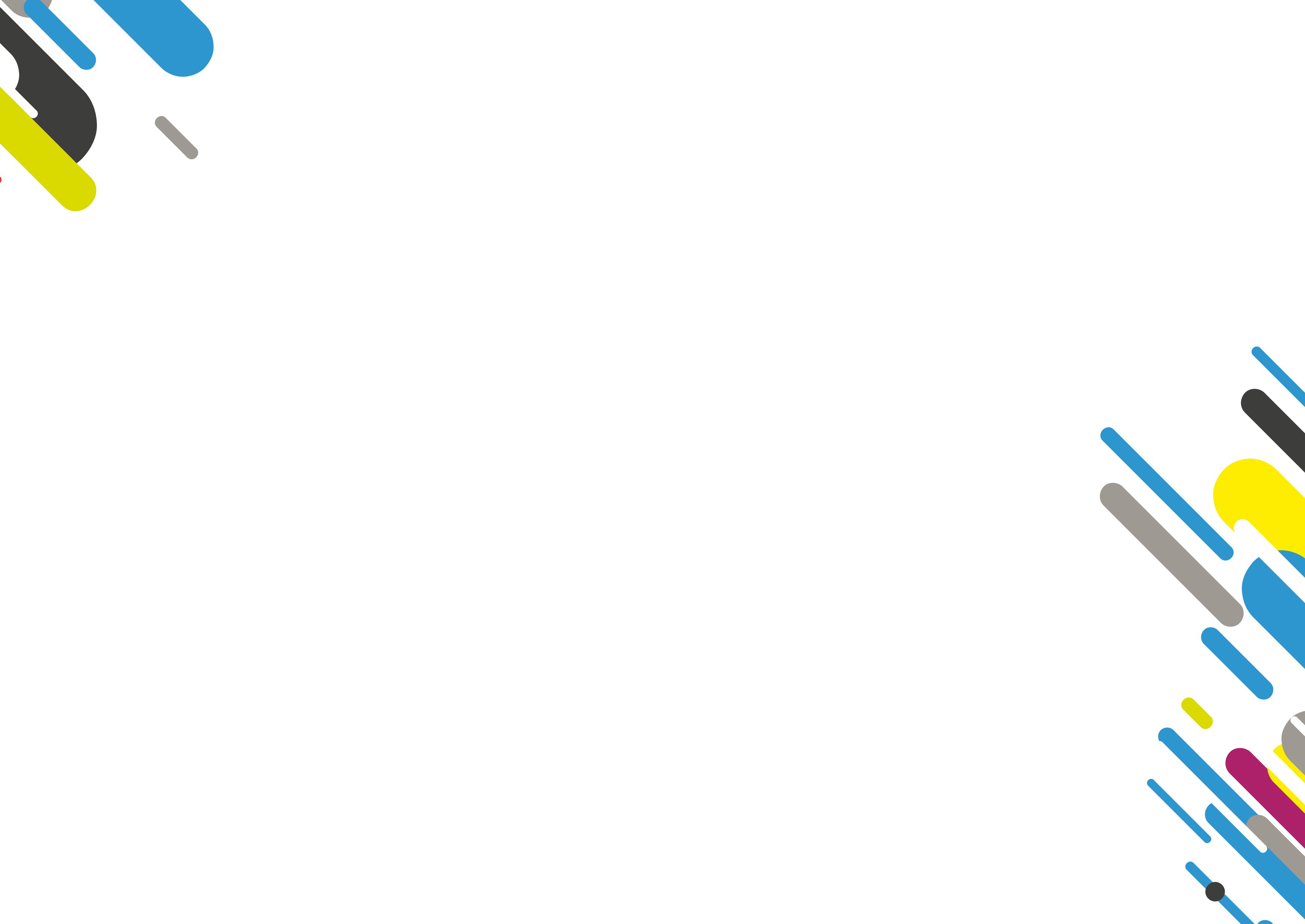 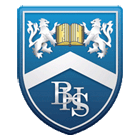 BREAK TARIFF
Toast 					£0.25
Crumpet                                     £0.35
Cheese Doorstop                      £0.35
Half Toasted Bagel 		         £0.45
Quesadillas				£0.65
Pain au Chocolate 			£0.70                       
Break Pizza	                          £1.00
Half Bacon Baguette               £1.10
Bacon Barm	                          £1.70                                         
Sauce Sachet                             £0.10
Sandwiches                 £1.00 to £1.70
Cold Pasta Pots                         £1.05
Meal Deals	         From £1.00		

Fruit / Fruit Bags                        £0.40
Fruit Pots                                    £0.65

Water 330ml                              £0.50
Water 500ml                              £0.70
Flavoured Milk		 £0.75
OMJ Carton                                £0.80
OMJ Can                                     £0.90
Radnor                                        £1.00
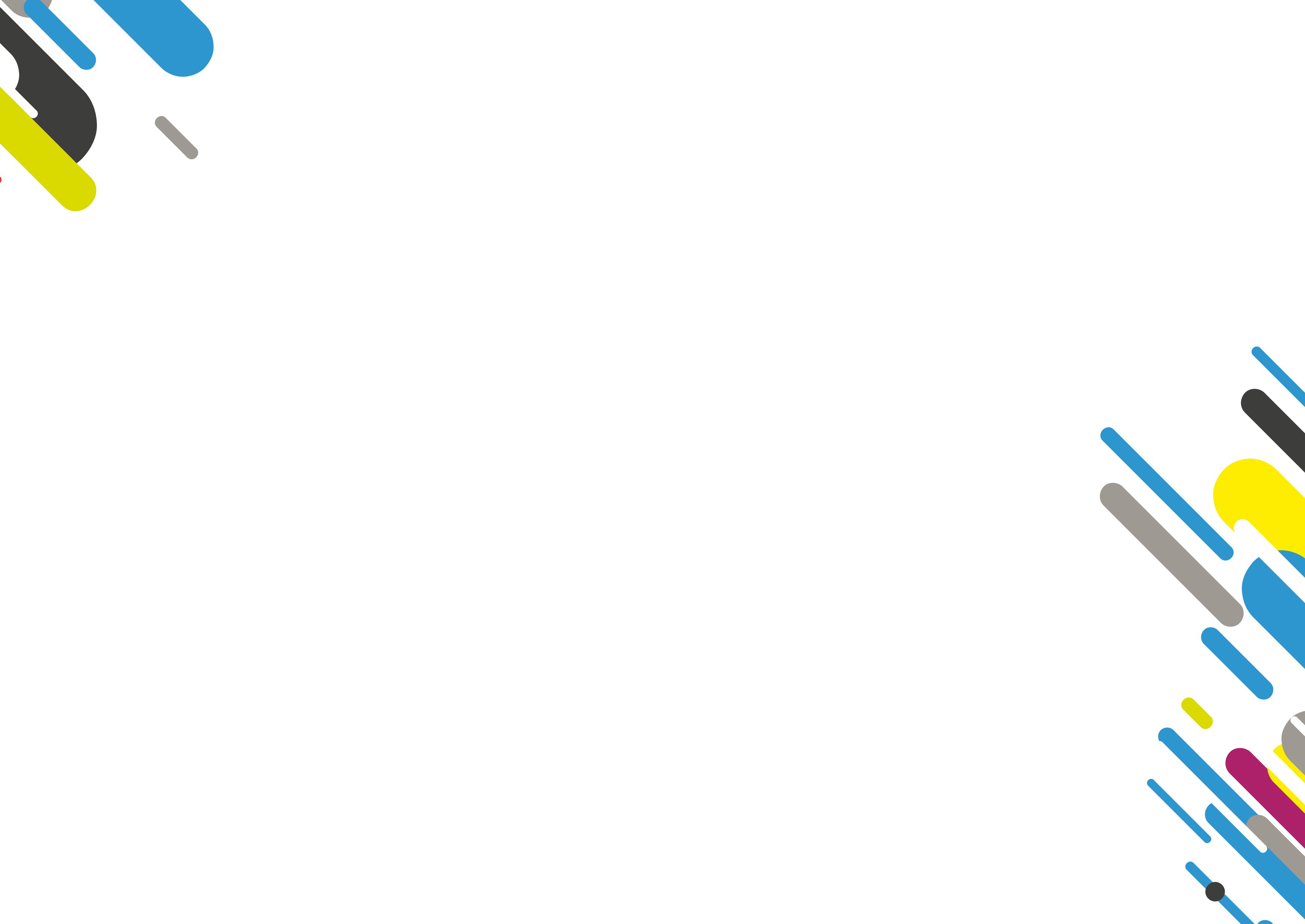 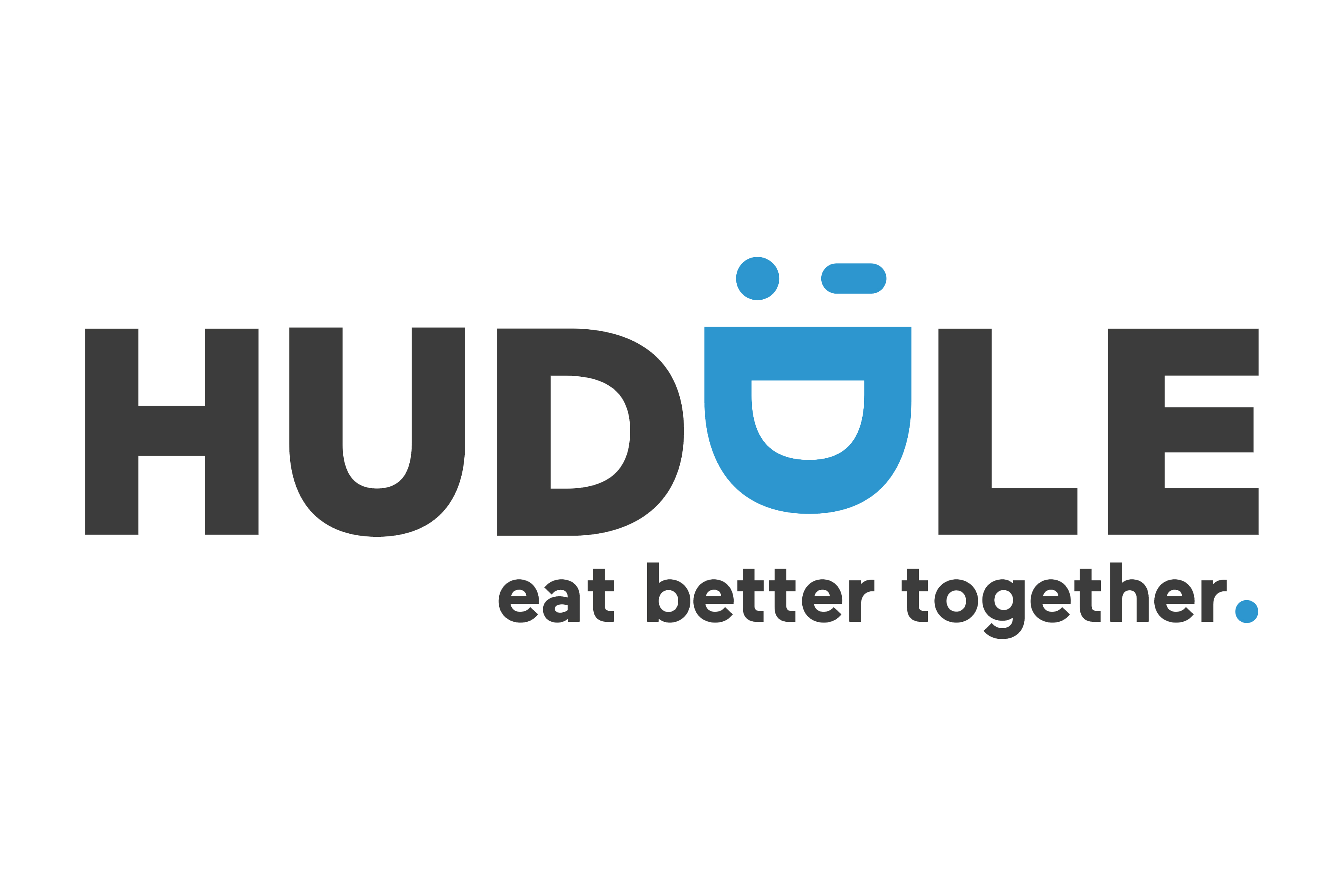 Please contact a catering Team Member for Allergen details